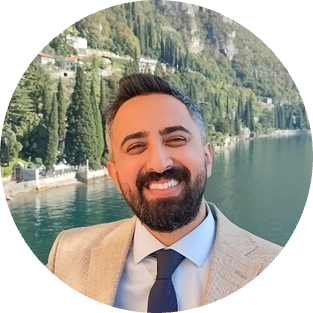 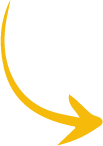 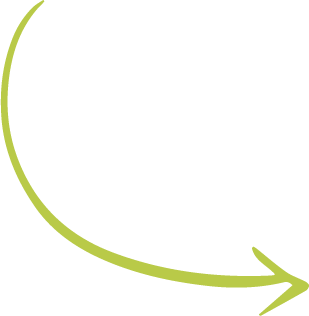 Sprint Feedback # 4
Taxi Licensing Alpha
22nd September 2023
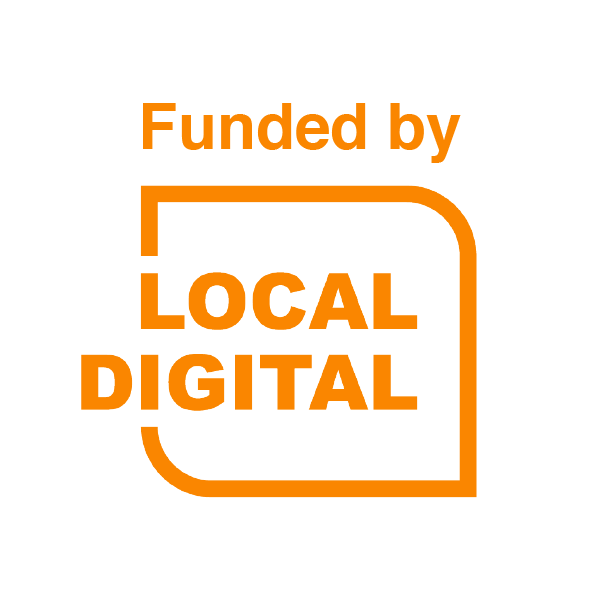 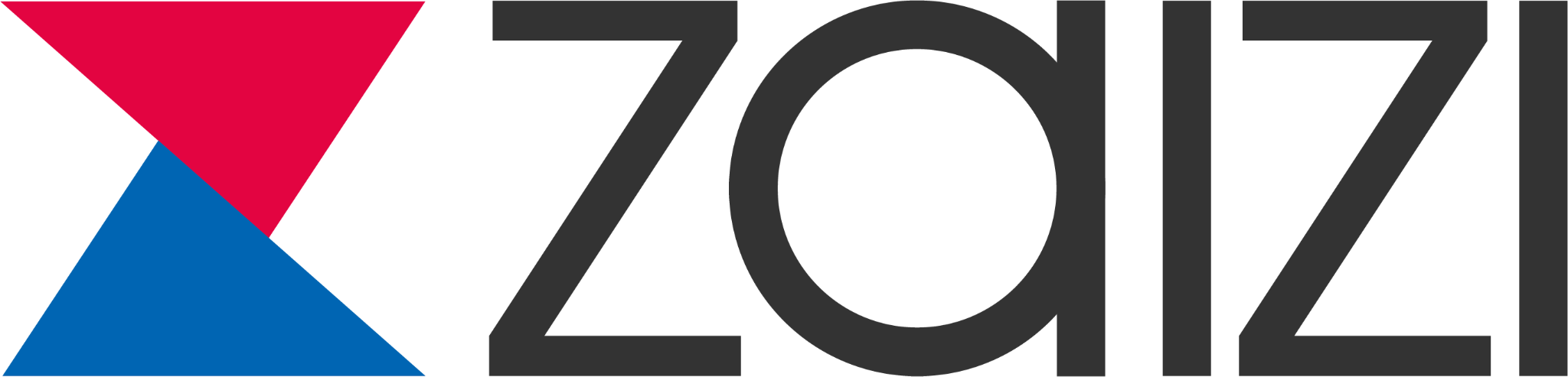 This project has been funded by the DLUHC Local Digital Fund
Agenda
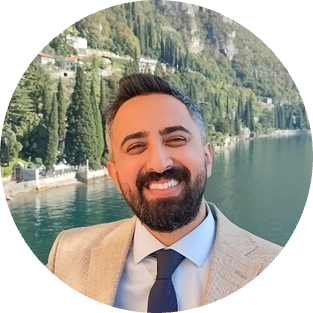 Project Goals 
This Sprint Focus 
Delivery plan 
Next Sprint Focus 
Feedback and Q&A
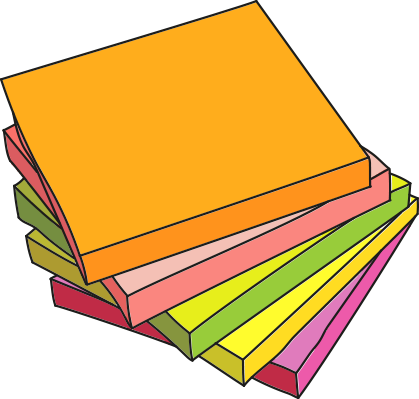 [Speaker Notes: Started with understanding the problem at hand; summary of this is as detailed above]
Problem Statements - Why are we here?
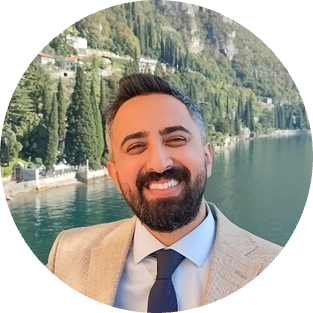 Licence holders would need a service that is mobile, interactive and desirable
Licence holders find it challenging to manage their taxi licence
The licensing teams spend a large proportion of their time chasing licence holders. This process varies from council to council
Vestibulum congue tempus
Vestibulum congue tempus
Lorem ipsum dolor sit amet, consectetur adipiscing elit, sed do eiusmod tempor.
Lorem ipsum dolor sit amet, consectetur adipiscing elit, sed do eiusmod tempor.
We believe that digitising the taxi "Manage my licence" service will improve outcomes by simplifying the service. It will create a sense of ownership for licence holders and streamline the business process.
[Speaker Notes: Started with understanding the problem at hand; summary of this is as detailed above]
Alpha Goals and Hypotheses
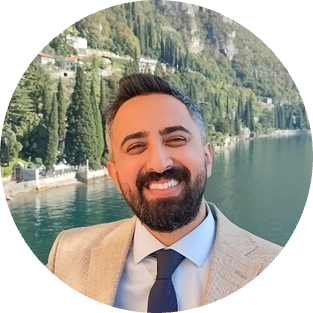 HYPOTHESES
GOAL
If we create specific services aligned to each of councils we can realise a more streamlined and efficient service
If we make it easier for licence holders to interact with and understand the service, then we will see proactivity increase because they will have a better understanding of what is required.
Improve efficiency across councils
Create a  simplified and desirable service for managing licenses
Improve proactiveness of Licence Holders
Reduce time on back end processes that directly impact the licence holders 
(note: internal backend processes are not likely to be prioritised as part of the alpha)
If we create alignment within the councils we can realise a more streamlined and efficient service
If we improve the desirability of the service for the drivers then they are more likely to use it and be comfortable with it.
3
2
1
4
If we reduced time spent on backend processes, it would free up time for the councils to focus on more meaningful work
[Speaker Notes: This then lead to creating some assumptions to test in the project]
Alpha Metrics
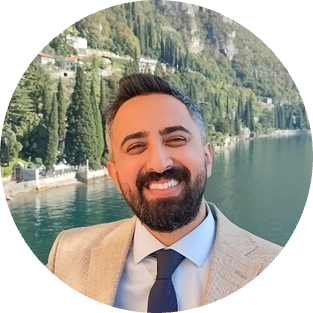 METRIC
GOAL
If we create specific services aligned to each of councils we can realise a more streamlined and efficient service
Reduction in number of drivers going through escalation process to ensure licence validity

Reduction in number of suspensions due to failure of compliance

Reduction in number of new applications that are processed due to missed renewal dates
Improve efficiency across councils
Create a  simplified and desirable service for managing licenses
Improve proactiveness of Licence Holders
Reduce time on back end processes that directly impact the licence holders 
(note: internal backend processes are not likely to be prioritised as part of the alpha)
3
2
1
4
Reduction in cost and time spent chasing to ensure licence validity

Increase staff time availability to use on other, more valuable proactive licence administration
[Speaker Notes: This then lead to creating some assumptions to test in the project]
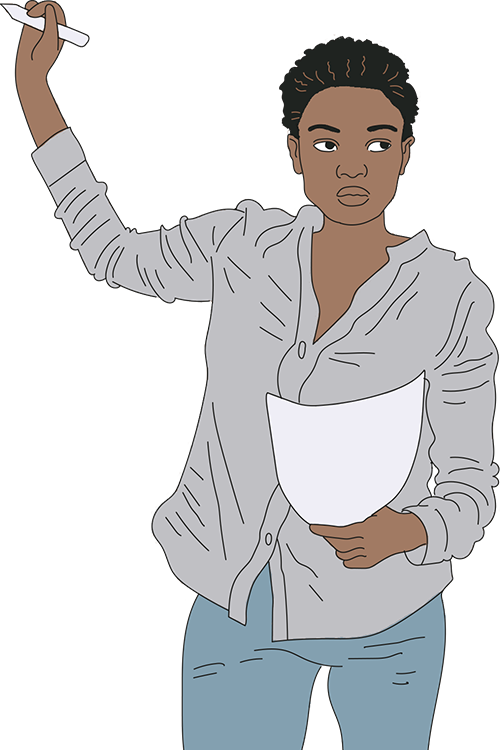 Proactiveness &  Simplification
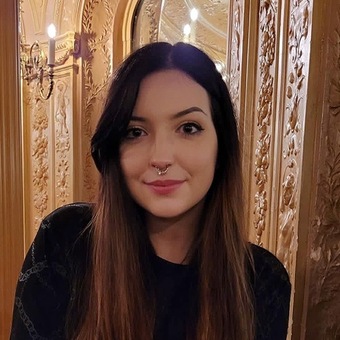 The goals of the last 2 sprints were 
Round 2 UR Recruitment
Creation of the Prototype
Licence Holder Prototype testing  
Licence Holder Research Synthesis
Goal Summary
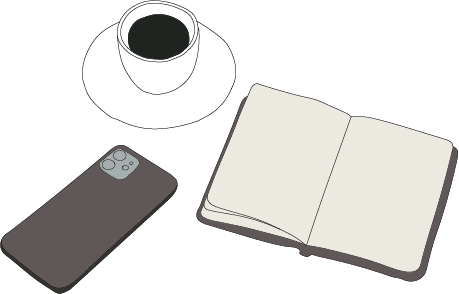 [Speaker Notes: Verity]
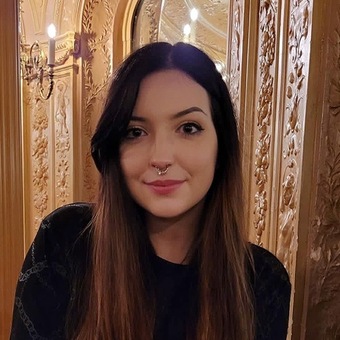 Prototype demo!
Prototype Demo
To do / pending / completed task list
Status tags for tasks
Details of current licenses 
External help links throughout the task journey
Applying for a new license
Profile and settings inc. contact preferences
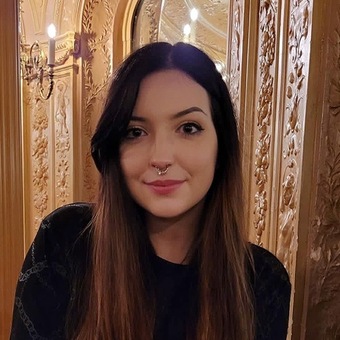 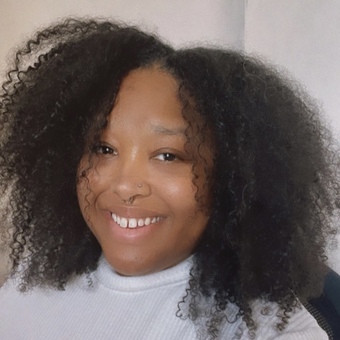 We recruited by:

Filtering participants who expressed interest in being approached for a second round
Emailing each person individually with a new letter relaying dates, session details and times
Creating a new screener and shorter letter for the councils to send out when we didn't receive any responses
Round 2 Research 
Recruitment Overview
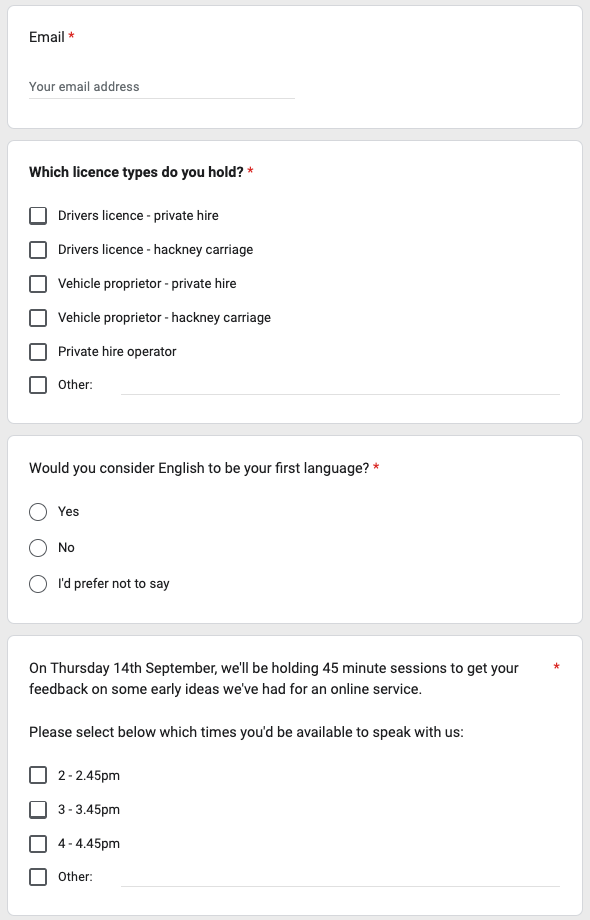 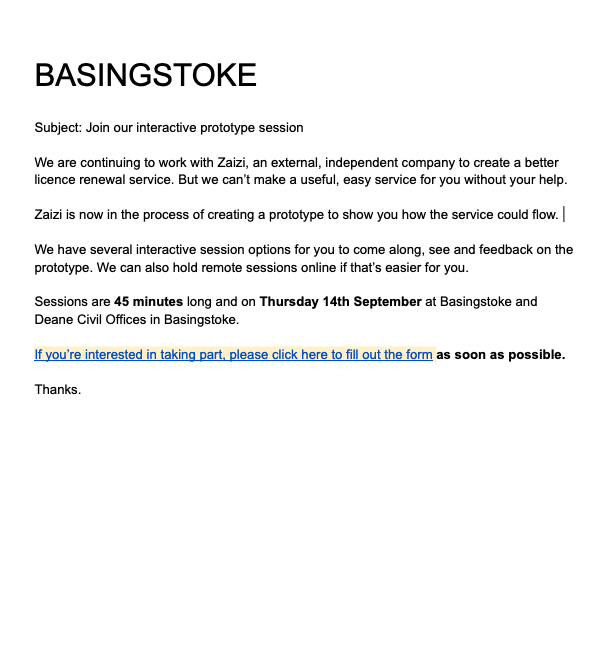 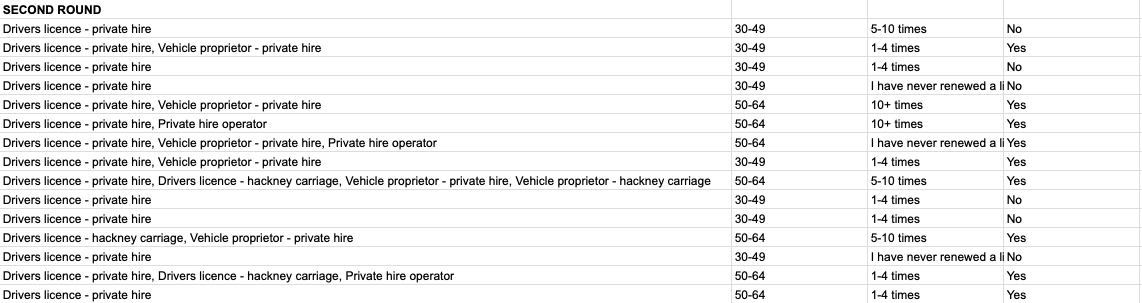 [Speaker Notes: Bold common things]
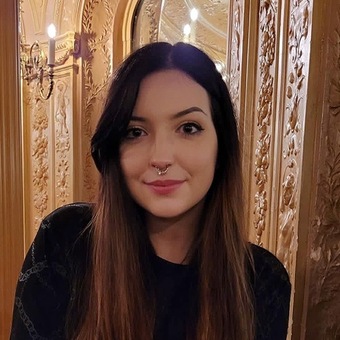 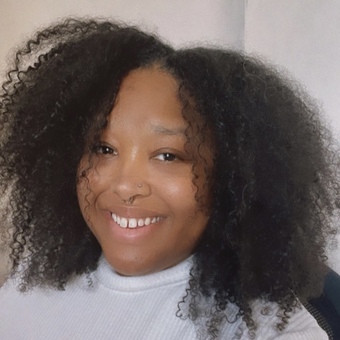 We travelled to Basingstoke on 14 September where we conducted: 

3 in-person sessions at the Civic Office
4 pop-up research sessions at 2 taxi operator offices

We continued to Rushmoor on 15 September where we held: 
4 pop-up research sessions at taxi ranks and in various locations
1 in-person session at the Council office
1 remote session at the Council office

Lastly, we journeyed to North Tyneside and on the 19 September we undertook:
2 pop-up research sessions at taxi ranks
2 in-person sessions at the Licensing Office
Round 2 Research 
Prototype 
Testing
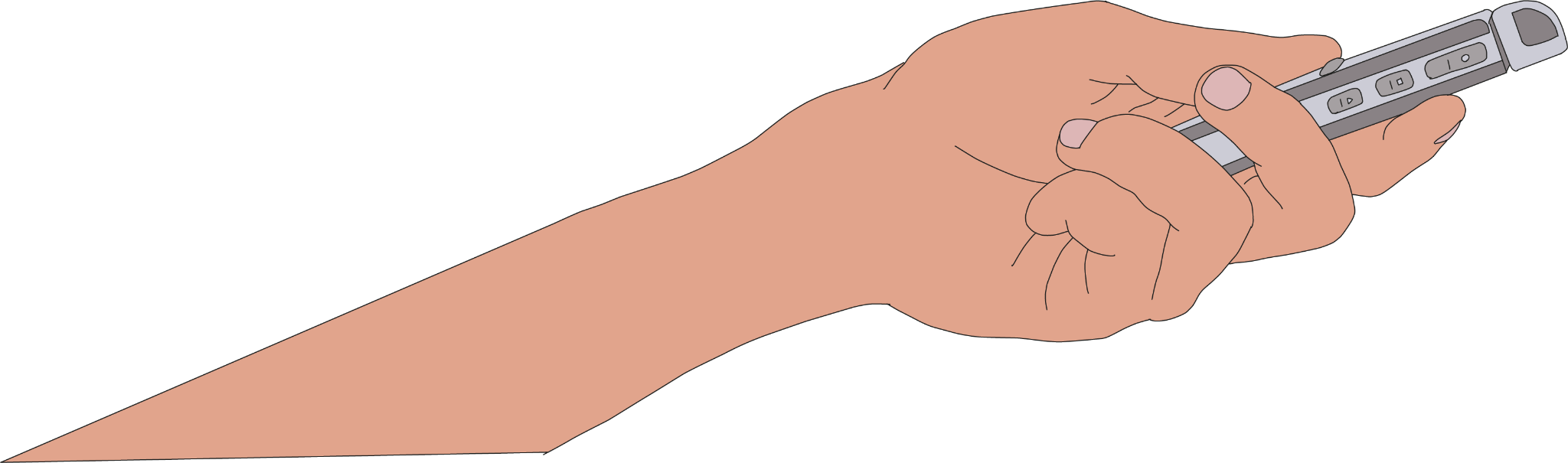 [Speaker Notes: Bold common things]
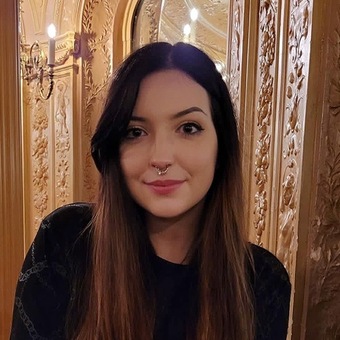 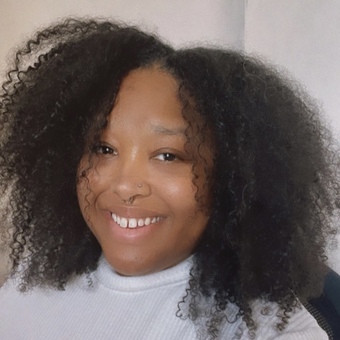 We split the research into ‘driver’ and ‘operator’ and looked at each piece of feedback carefully.

We studied each and every one with a view of understanding the usability issues encountered, and actions needed to address them.

By doing this, we have been able to group the participant feedback and theme it to further understand what a potential digital licensing service should look like, desirability and potential pain points.
Round 2 Research 
Synthesis
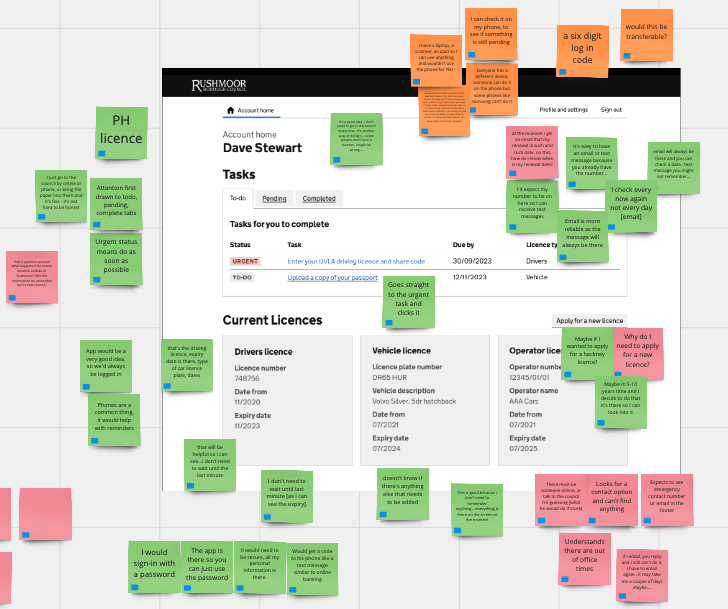 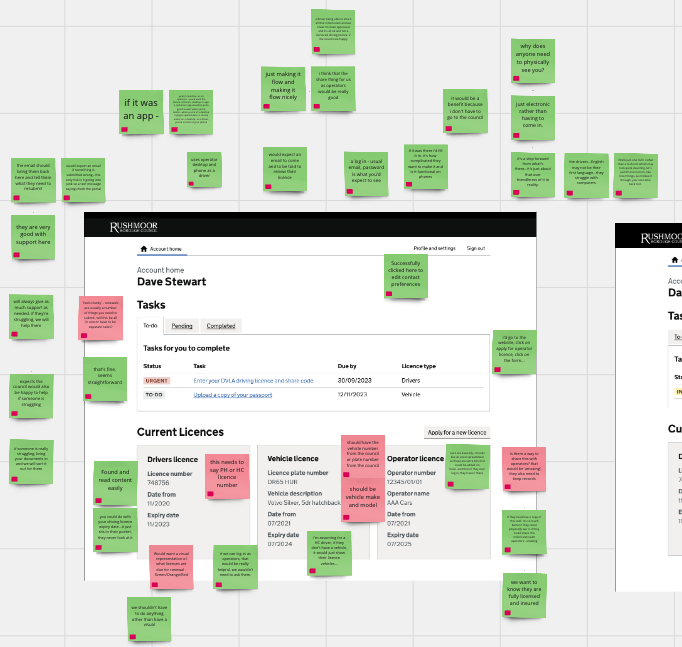 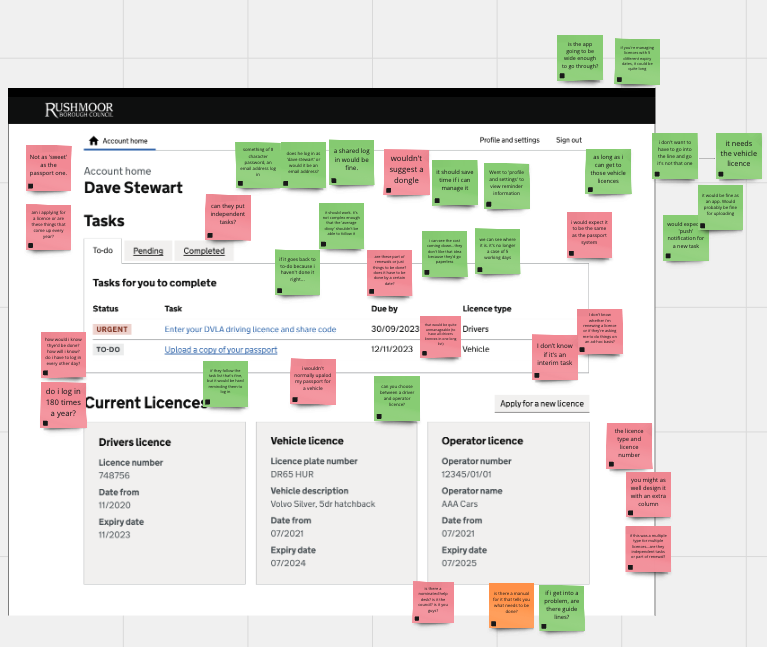 [Speaker Notes: Bold common things]
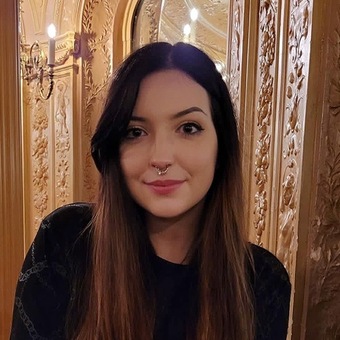 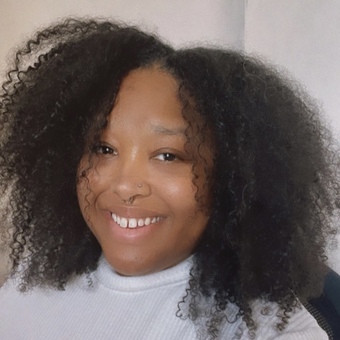 Round 2 Driver Findings
[Speaker Notes: Bold common things]
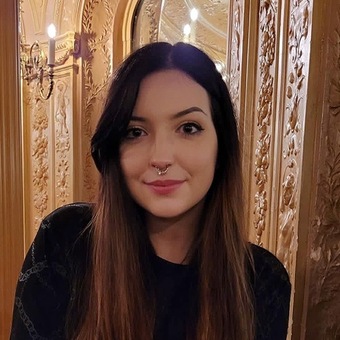 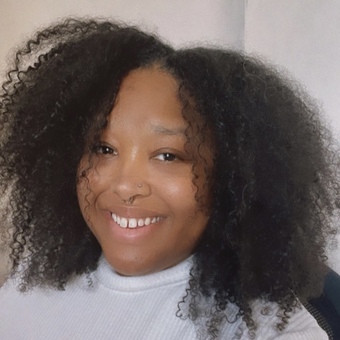 Round 2 Operator Findings
[Speaker Notes: Bold common things]
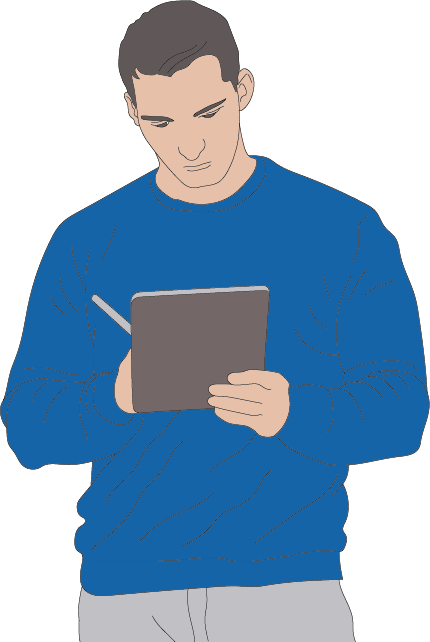 Feasibility
The goals of next sprint are 

Collate and document all findings and recommendations

Outcome: Enhanced understanding of the project's achievements and areas of improvement, enabling informed decision-making for future initiatives

Increased stakeholder awareness and engagement, leading to better alignment on project objectives and expectations.

Agree to-be processes as a team and with stakeholders

Outcome: Attempt to harmonise operational practices and collaboration, leading to streamlined workflow.
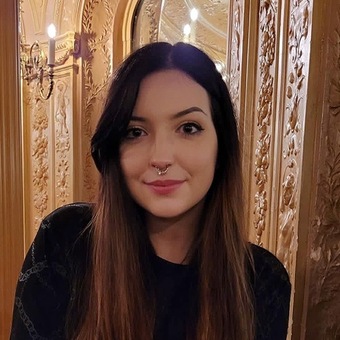 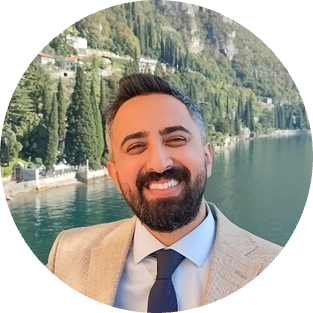 Goal Summary
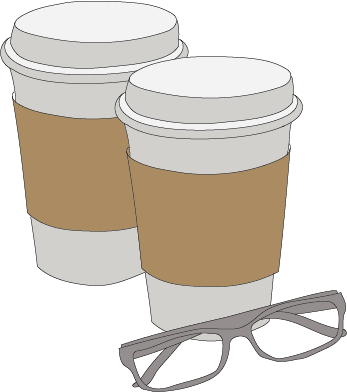 [Speaker Notes: Ash / Areeba?]
Delivery plan
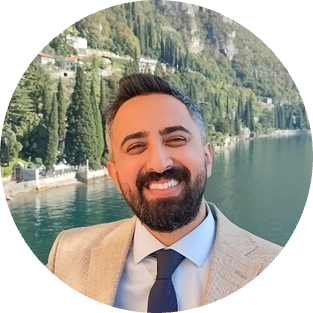 We’re here
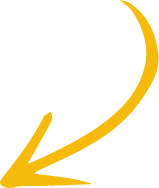 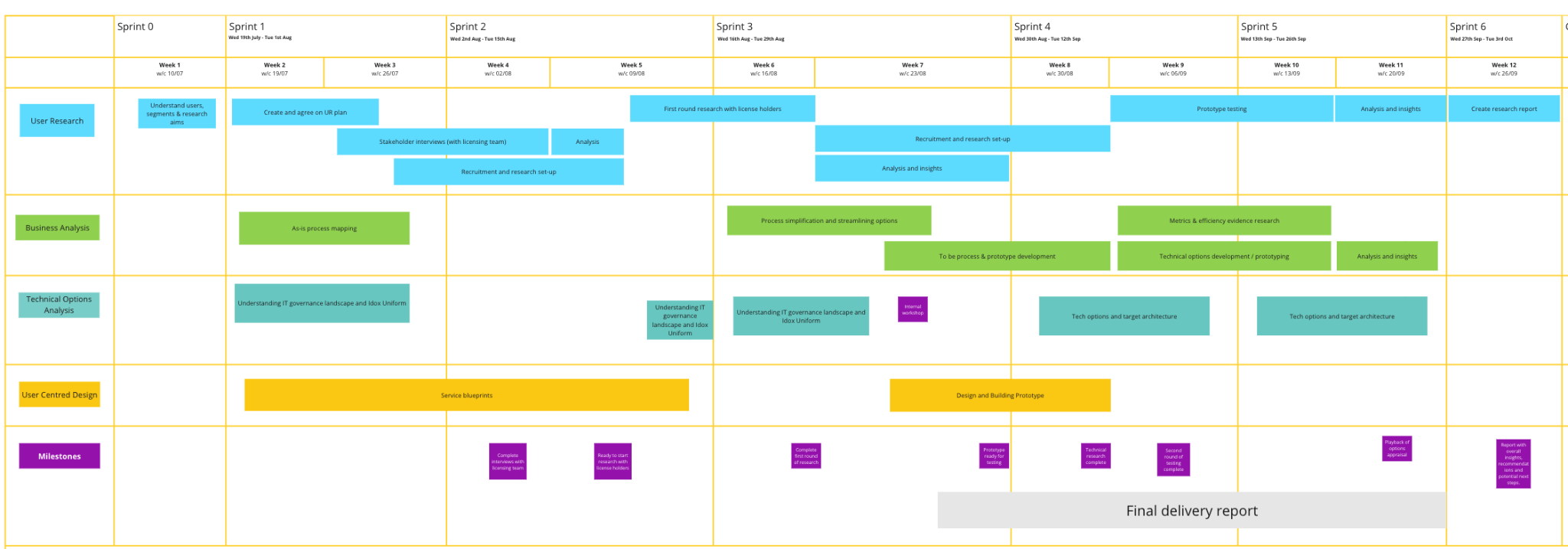 Thank you! Q&A
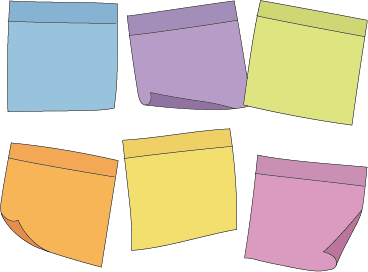 How do you feel about work we reviewed today?
Are there areas of our process or findings you'd like more clarity on?
What excites you the most? 
Do you have feedback on how these show-and-tells are conducted? How can we make them more beneficial for you?
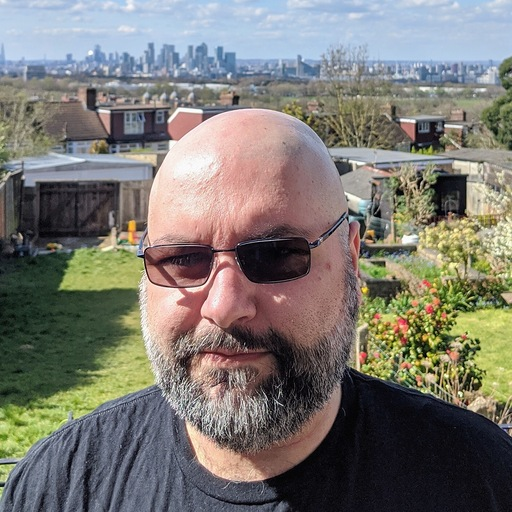 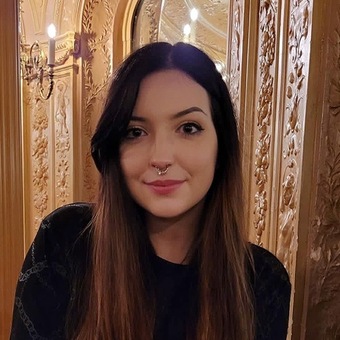 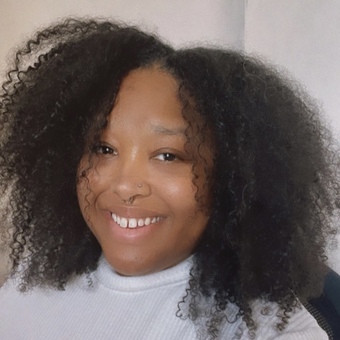 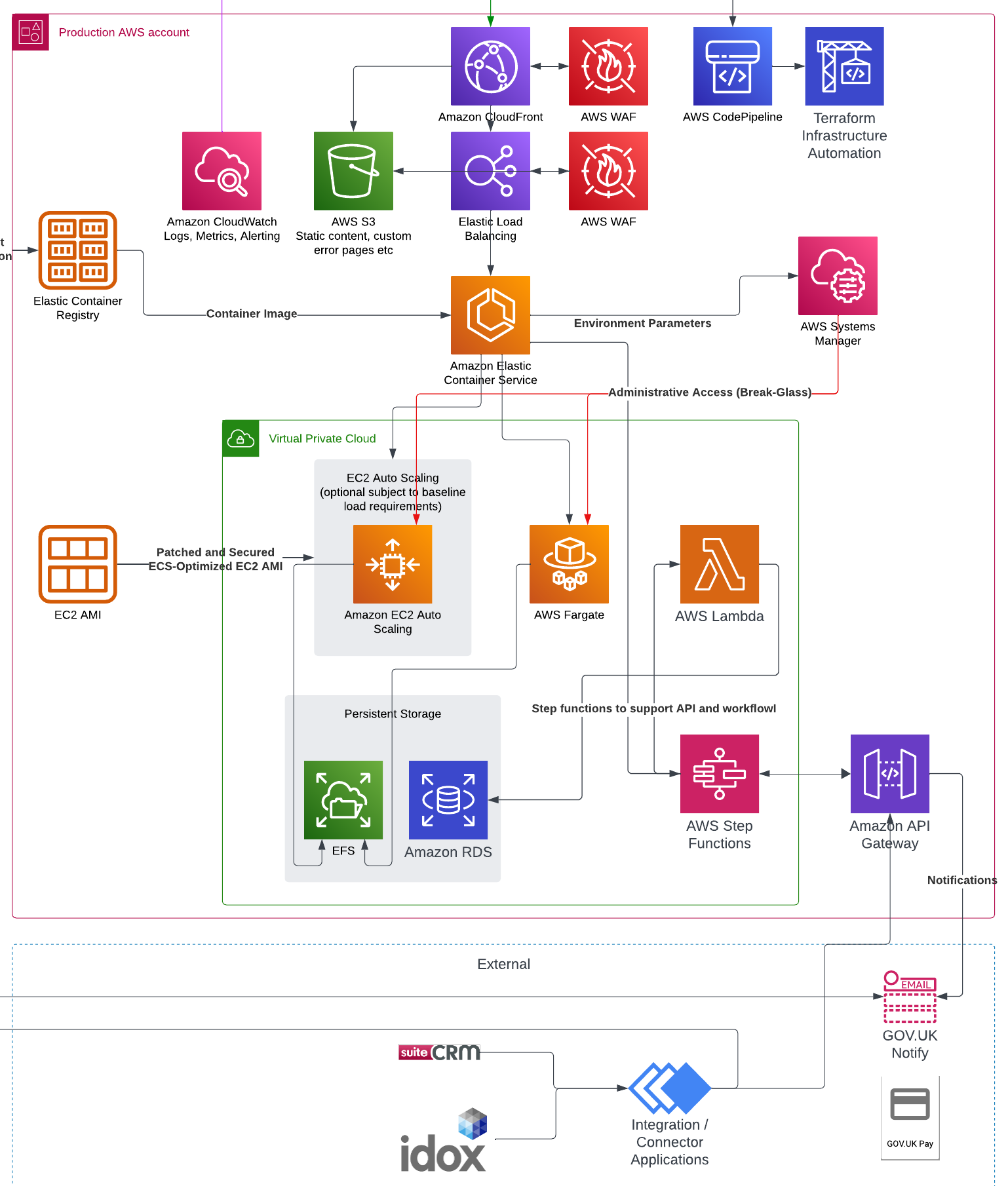 Technical options
Web application on AWS
One-Time Password for user authentication
File upload and workflow processes using Step Functions and Lambdas
External facing APIs for integrating back office systems
GOV.UK Notify for sending notifications and reminders
Developer pipelines and terraform for infrastructure
CloudWatch for monitoring and centralised logging
[Speaker Notes: Bold common things]